Caleidoscopio
Fatto da:
1 C
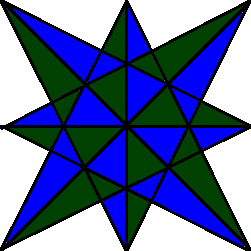 Fatto da Dimple Tokas
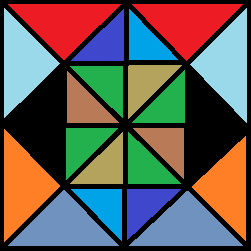 Fatto da : Mammato e Lleshi
Fatto da : Mammato e Lleshi
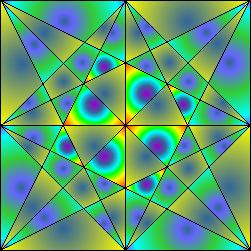 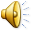 Fatto  da  Mammato     e    Lleshi
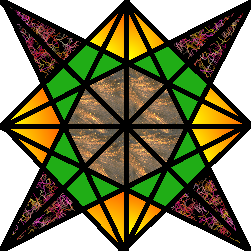 Fatto da : Mammato e Lleshi
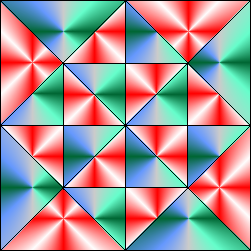 Fatto da Marco
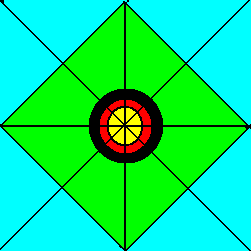 Fatto da Marco
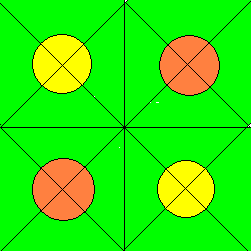 FATTO DA GIORGIA
FATTO DA GIO
Fatto da Lirije
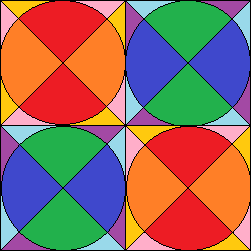 Fatto da Lirije
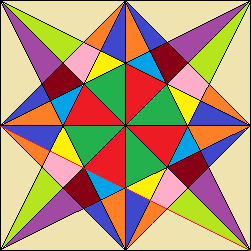 Fatto da Lirije
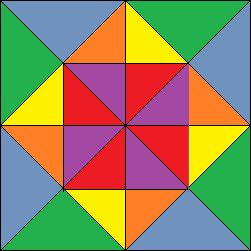 Fatto da Alice
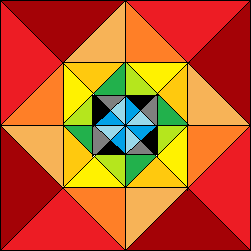 Fatto da Alice
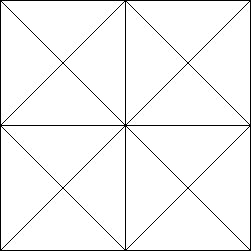 Fatto da Alice
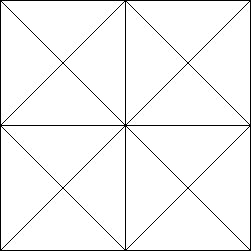 Fatto da Veronica
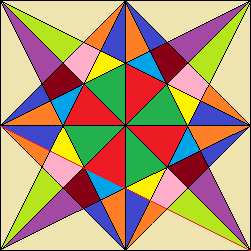 Fatto da Veronica
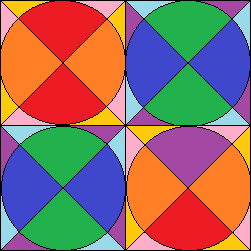 Fatto da Veronica
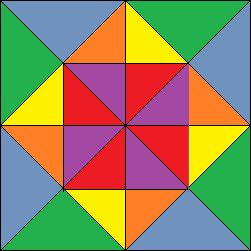 Fatto da Elena
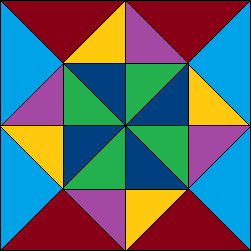 Fatto da Elena
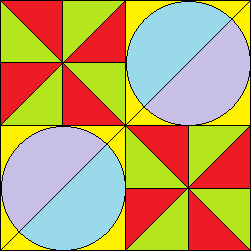 Fatto da Elena
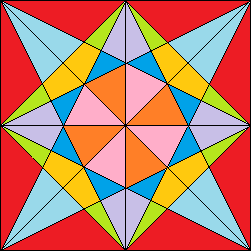 Fatto da Serena
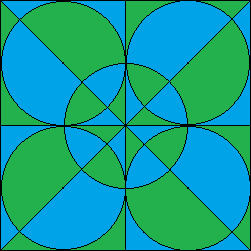 Fatto da Serena
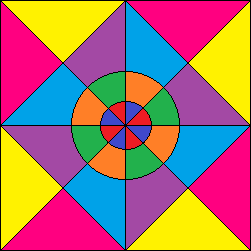 Fatto da Serena
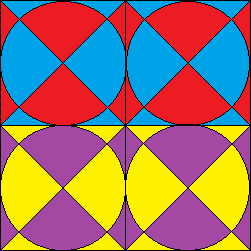 FATTO DA SARA
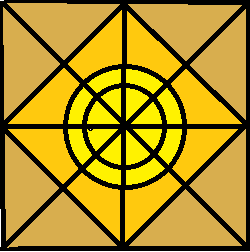 FATTO DA SASY